Revitalizing a Men’s Ministry
North Central JurisdictionUMM
3/6/2025
1
GCUMM & NACPUnited Methodist Men
Mission Statement
Ensure that every male United Methodist has a credible opportunity to meet, know and serve Jesus Christ so he becomes an effective disciple of Jesus Christ serving his family, church, community and Scouting ministries.
2
3/6/2025
[Speaker Notes: As you probably know United Methodist men are the largest men's ministry in the country. 
We have solid resources and connections to almost every viable men's ministry in the country.
We specialize our curriculums and tools to meeting men at every level in their faith journey.
Our primary relationship is with the United Methodist National Association of Conference Presidents.
The General Commission UMM provides support for the NACP efforts to engage men at every level.]
United Methodist Church
Mission Statement

        To Make Disciples of Jesus Christ for the           
                   transformation of the world.
3/6/2025
3
North Central Jurisdiction   UMM
Matching God’s plans to our men.
   The ministry, Their Call, the match.
3/6/2025
4
[Speaker Notes: You first should build a relationship with candidates.
Second gain their trust in you and your commitment in men’s ministry
Promise to provide support in terms of counsel, resources, and being available when he had questions and concerns.]
Revitalizing & Recruiting
Desired Outcome:
That you will leave with a workable plan to fill leadership positions in your organization.
3/6/2025
5
[Speaker Notes: Read slide
 Organization means any position you need to fill. Local/District/Conference President, Prayer Advocate, VP, Men Ministry Specialist,  etc.
Organization = conference, district, local church.]
Revitalizing or Recruiting
District Summit or
Recruiting Team
Not exclusive
Prayer Needed for Both
3/6/2025
6
[Speaker Notes: Read Slide:]
Recruiting
Vision
Goals
Structure
Plans
Follow up
3/6/2025
7
[Speaker Notes: Read slide   Let’s talk about Recruiting First]
Recruiting Vision
To create a transferable, repeatable recruiting process to connect people God is calling to men’s ministry.
3/6/2025
8
[Speaker Notes: Read slide: Recruit, Train and prepare men to (establish a network) of qualified men to serve in the NCJ and the National Association Conference Presidents (NACP). To provide churches in the NCJ and the NACP with trained servant leaders to connect with individuals to serve in the UMM’s ministry. Help me to discern their Call.]
To create a structure that accomplishes the above vision.
Provide trained resources at every level of the organization.
Convey the mission, vision and expectations of each ministry role.
Provide churches in the NCJ with called, trained, qualified personnel to identify and connect people to the ministries associated with UMM initiatives and programs.
Goals
3/6/2025
9
[Speaker Notes: Our vision is: “Create a transferable, repeatable recruiting process to connect people God is calling to men’s ministry.” Secondary: Fix the Plumbing.

 Review and provide job descriptions to candidates who the team are recruiting, to include mission, vision and expectations.  Go to gcumm.org webpage to download job descriptions.]
Structure
Team Recruiter 
Team support system
Best practice
Communication
 Accountability
3/6/2025
10
[Speaker Notes: Executive VP or 1st VP serves as the lead recruiter for the NCJUMM. Select a Team Recruiter
It’s  an entire team effort from the President to every member of the organization to be on the outlook for men who God is calling to get involve in men ministry. We are all recruiters.
Best Practice :This recruitment process at this moment is our best practice and we all should follow the plan in order to be consistent in the recruitment strategy. 
Communication: the recruitment plan should be shared with everyone in your conference, district, local Church. Especially leaders, officers, etc.  
Accountability: is the willingness to accept responsibility for our own actions and your obligation is to follow steps in this plan.]
UUuu

U
U
Basic Function of The Recruiter
Knowledge of  NCJ UMM Recruiting Process.
Understand and share the basic job responsibilities. 
Knowledge of how and where to recruit candidates. 
Help candidates to identify their gifts and call to ministry. Knowledge of the desired qualities and related experience of potential candidates.
Knowledge of the mission, vision and expectations of each ministry role. 
Gather candidate’s basic information and if desired request references.
Follow up process
3/6/2025
11
Finding prospects
GCUMM Quarterly EMS, Legacy, Local Charter Reports 

Your Church - Pastor, Officers, Members, Friends 

Local, District and Conference Lay Leaders, Lay Academy

District Superintendents; Bishop and Bishop’s assistant

Local, District and Conference United Women of Faith President

Male Liturgists, CLS, CLMs

Place an Ad in the District and Conference Newsletters
 
Nominations Committees
3/6/2025
12
Prospect Candidate Qualifications
Maturing disciple of Jesus Christ.
 Man of God - a follower/disciple of Jesus Christ.
Passionate servant leader.
Demonstrated leadership skills.
Should have the heart and commitment/passion for men’s ministry.
Comfortable sharing their faith with others.
13
3/6/2025
[Speaker Notes: Passionate Servant Leader
Man/woman of God – a follower/disciple of Jesus Christ
They should be growing spiritually, spending regular time reading the Bible.
Comfortable sharing their faith with others
Should have the heart and commitment/passion for men’s ministry]
Interview Tips
Hi my name is___, with the UMM and I wanted to get your input on building  a men’s ministry in our church, district, conference.
 I was given your name by_____ Do you have a few minutes?
My goal is to explain the direction of our ministry.

Share how God is Blessing you and the men ministry.
Gain the candidate’s trust and confidence in you and your commitment to men’s ministry.
Assure him that you will provide training and support.
Begin building a relationship with the candidate.
Use NACP Recruiting Work Sheet (Handout)
14
3/6/2025
[Speaker Notes: Is this something that interests you?
Do you know a promising candidate?
Will you pray about this and for this effort?
Can I get back with you?
Set a time.]
Interview Tips 2
Ask what God is calling you to do? Where is God leading you?
Share your vision of the way forward in building men’s ministry 
Ask is this something that of interests? Ask  to pray on this opportunity and schedule a follow-up meeting. Review and provide him with the job duties. Ask if there are questions/or concerns? Listen to  Him.
If the candidate shows interest offer the position. Invite him to the your next UMM meeting.
If he is not interested. Ask if he know of another person who may be interested. Thank him for his time and end the meeting with prayer.
15
3/6/2025
Interviewing Breakout
Find 2 or 3 new things about your neighbor
Use Form on back of Packet
10 Minutes
16
3/6/2025
District Summit Desired Outcomes
Introduce UMM Ministry to District Lay and Clergy
Engage:
Men in Prayer and Scripture.
Men understanding their Passions, Gifts and God’s Call.
Men understanding their relationships to their Families, Church and Community.
World-Class Leadership & Equipping tools.
Establish basis for a Leadership Team
17
3/6/2025
District Summit
District Superintendent Supplies
Three to Five Men for a team
Three to five Churches (one as venue)
$2000 - $3000 to pay for Materials and Travel
NCJ/Conference UMM Supplies
Agenda and Speakers
Coordination and Marketing
Follow-up and Leadership Training
18
3/6/2025
District Summit Pilot - Content
BOOK OF DISCIPLINE - Short Summary
GCUMM-NACP - Short Summary & Connection [Org Charts]
VALUE TO LOCAL CHURCH - Outline
TRAINING OVERVIEW
OUTCOMES EXPECTED - for local Church
RECRUITING/EXPLORING THE CALL
RIGHT NEXT STEP - for attendees.
19
3/6/2025
Plans
Tools
Find Prospects
Standard Presentation
Follow up Process
Smart Goals
3/6/2025
20
[Speaker Notes: Find Prospects: See Helpful Sources below:
Pray for God’s help.
Current UMM officers/members. Your Church members.
Quarterly Reports from GCUMM. Make contact by email, phone calls, text messages, etc:
Ask your local, district, conference lay leader for recommendations.
Pastors, (BOOM & DCOM), Conference/District Superintendents, Bishops, Director Connectional Ministry, Board of Laity, etc:
President United Methodist Women (conference, district, local).
Use every opportunity in meetings, conferences/ social gathering to recruit.
Place an ad in your conference and/or district newsletter. 
Standard Presentation: Read, review and follow the NCJ UMM recruitment process. Review the job description and duties of the vacant position(s).
Help applicant(s) to identify their gifts and call to the specific ministry/opportunity. Desired outcomes/goals of the position. Respond to candidate’s questions/concerns regarding the position and/or the organization.
Follow-up: Get back with the individual within a week. Inquire if the candidate has additional questions. Inform candidate that you will provide support. 
 Ask for a commitment. If the answer is, no ask for a recommendation of someone who may be interested in this opportunity. Thank the candidate for his time and have a word of prayer.
Smart Goals: Specific, Measureable, Attainable, Relevant, Timely. Please use your smart goals worksheet. 
When working toward achieving goals, it is helpful to share goals with one or two people in your organization (recruiting leader/team, VP) to review your process of meeting your goal(s). This can be a useful positive external motivator!]
Recruitment SMART GOALS:
Specific and Detailed- who, what, where, how, when
Measurable - measure/track your progress
Attainable - what additional resources needed for success
Relevant - why is important to reach this goal?
Timely - put a deadline to achieve your goal
3/6/2025
21
[Speaker Notes: Smart Goals: Specific, Measurable, Attainable, Relevant, Timely.
Make your goals detailed and Specific.
Make your goals Measurable. Add a system to track/measure progress toward your goals. (Smart Goal Worksheet)
Make your goals Attainable. What additional resources /support do you need for success? Make goals realistic?
Make your goals Relevant. List the reasons why it is important to achieve your goals.
Make your goals Timely. Put a deadline on your goals and set some benchmarks.
Share your goals with your UMM unit, district and conference. Ask for their support and assistance to fill vacant positions.

Be aware of Obstacles/Challenges that you may face in order to achieve your goal(s).
Develop a plan to address any potential obstacles if/when they arise.

Supporting Documents/Forms:
NCJUMM Smart Goal-Setting Work Sheet
Smart Goal Work Sheets (2)
NACP Recruiting Work Sheet
Recruitment Training Basic Functions
FAQ’s - Recruiting]
Follow Up
Schedule Team Meetings
Smart Goal Worksheet
Recruiting Team
Schedule Training
3/6/2025
22
[Speaker Notes: Read Slide:]
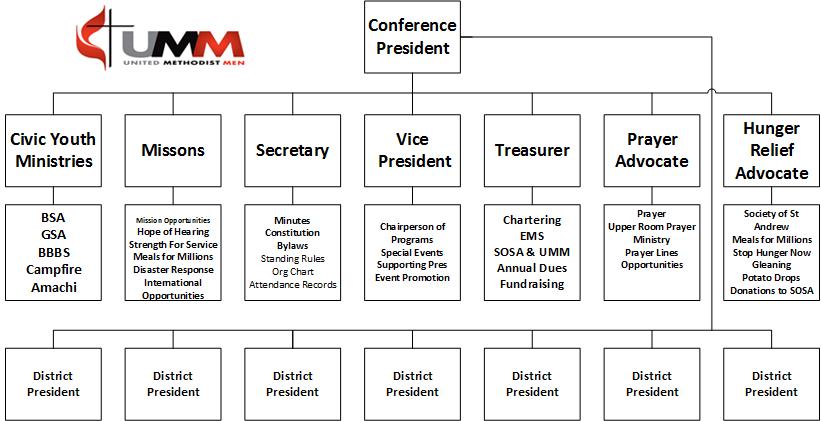 3/6/2025
23
[Speaker Notes: Sample of UMM Conference, District, Local Org. Chart.]
Group Exercise
Review org. charts what positions are open?
How do you plan to fill them? 
Recruit or District Summit?
When do You plan to fill them?
Explain Your recruitment Process
24
3/6/2025
[Speaker Notes: Review your current organization chart. 
List the positions/ministries that you plan to fill?
What’s your plan to fill the vacant position(s)? 
When do you plan to begin the recruitment process?
Explain your recruitment process.

Supporting Documents/Forms:
NCJUMM Smart Goal-Setting Work Sheet
Smart Goal Work Sheets (2)
NACP Recruiting Work Sheet
Recruitment Training Basic Functions
FAQ’s - Recruiting]
NEXT RIGHT STEPS
Schedule a meeting with your UMM group.
Review the recruiting plan
Introduce and train your entire organization
Implement the process
25
3/6/2025
[Speaker Notes: Connect, equip and send]
The Challenge
Men are lost in the secular world.
Families and our society are suffering.
Our church is in decline.
No men = No church
Per Man in the Mirror – No Man Left Behind (2015)
26
3/6/2025
[Speaker Notes: The Struggle for Men’s Souls

127,000,000 men are 15 or older in US (est. 2015)
77,000,000 men don’t profess faith in Christ
There are 73,000,000 children under 18
Tonight 27% will go to bed in a home without a father
40% of first marriages end in divorce affecting 1,000,000 children each year
40% of all children are born out of wedlock
Only 1 out of every 18 men are involved in any kind of ongoing discipleship or mentoring 

Per Man in the Mirror – No Man Left Behind (2015)]
The Facts
Some challenges for men in the church:
will struggle to balance work and family
will watch at least one of their kids walk away from church
will not find their jobs satisfying
will not pay the monthly minimum on their credit card balances
 will have a major problem with pornography
27
3/6/2025
[Speaker Notes: Read Slide:]
The good news
When a woman comes to Christ, her family will join her at Church 17% of the time; however, when a father comes to Christ, his family joins him 93% of the time.
Fathers’ religiosity is linked to higher quality of parents and their children’s relationships.
Among urban fathers, those who frequently attend church– religious services tend to be more engaged with their children.
Adolescents who have a positive relationship with their fathers are less likely to abuse substances.
28
3/6/2025
NACP and NCJUMM
Values and Goals:
We strive to serve together in authentic relationships
We are committed to personal spiritual growth as disciples of Christ
We will create environments to transform men into mature disciples and teachers of others.
Mission: Build an organization that connects, equips  and sends out men at all levels to promote these values.
29
3/6/2025
[Speaker Notes: These are the values expressed by our current NACP leadership.
Explain values and mission:]
Isaiah 6:8 NIV
Then I heard the voice of the Lord saying, “ WHO SHALL  I SEND?  AND WHO WILL GO FOR US?” 
Will you go and share God’s ministry with others? 
Is this God’s call for your life to help to build HIS ministry?
God has a specific role/call for each of us. 
Our goal is to find and connect the men God is calling. 
WILL YOU GO?
30
3/6/2025